Муниципальное казенное дошкольное образовательное учреждение Куйбышевского района - детский сад «Тополек» общеразвивающего вида с приоритетным направлением по физическому развитию воспитанников
«ЛЮБЛЮ БЕРЕЗКУ РУССКУЮ»
Воспитатель Ивкина И.Н.
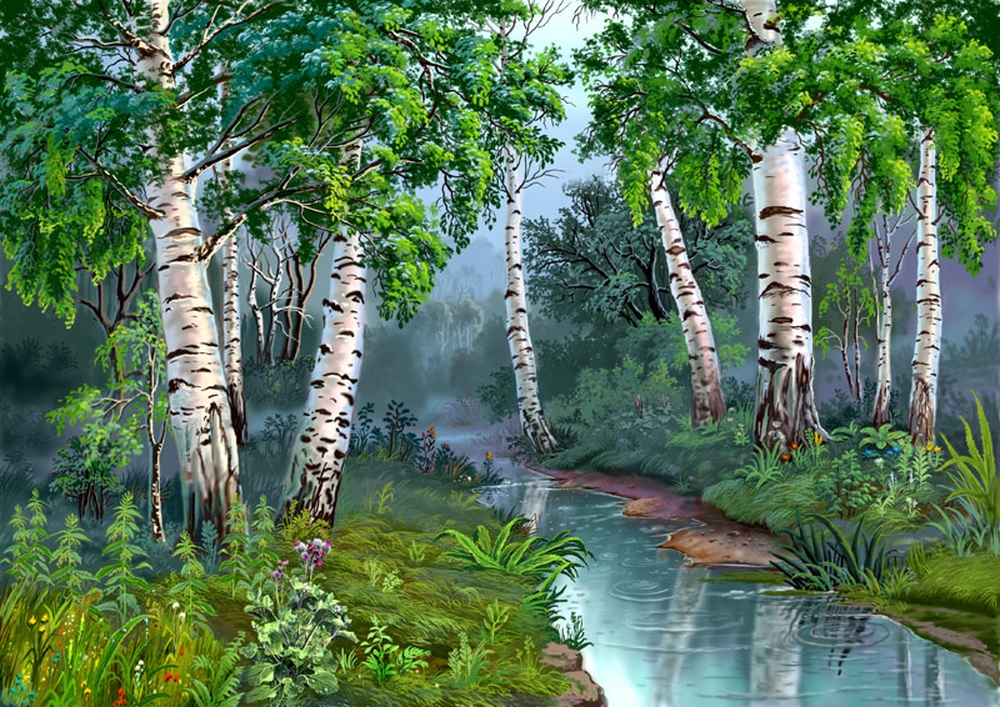 Этот шаблон имеет несколько встроенных макетов (титульный, заголовок и объект, заголовок и текст, заголовок и список, два объекта, пустой)
Для правильного отображения титульного слайда рекомендуется установить бесплатный декоративный шрифт Antikvar http://gliphmaker.com/htms/antikvar.htm
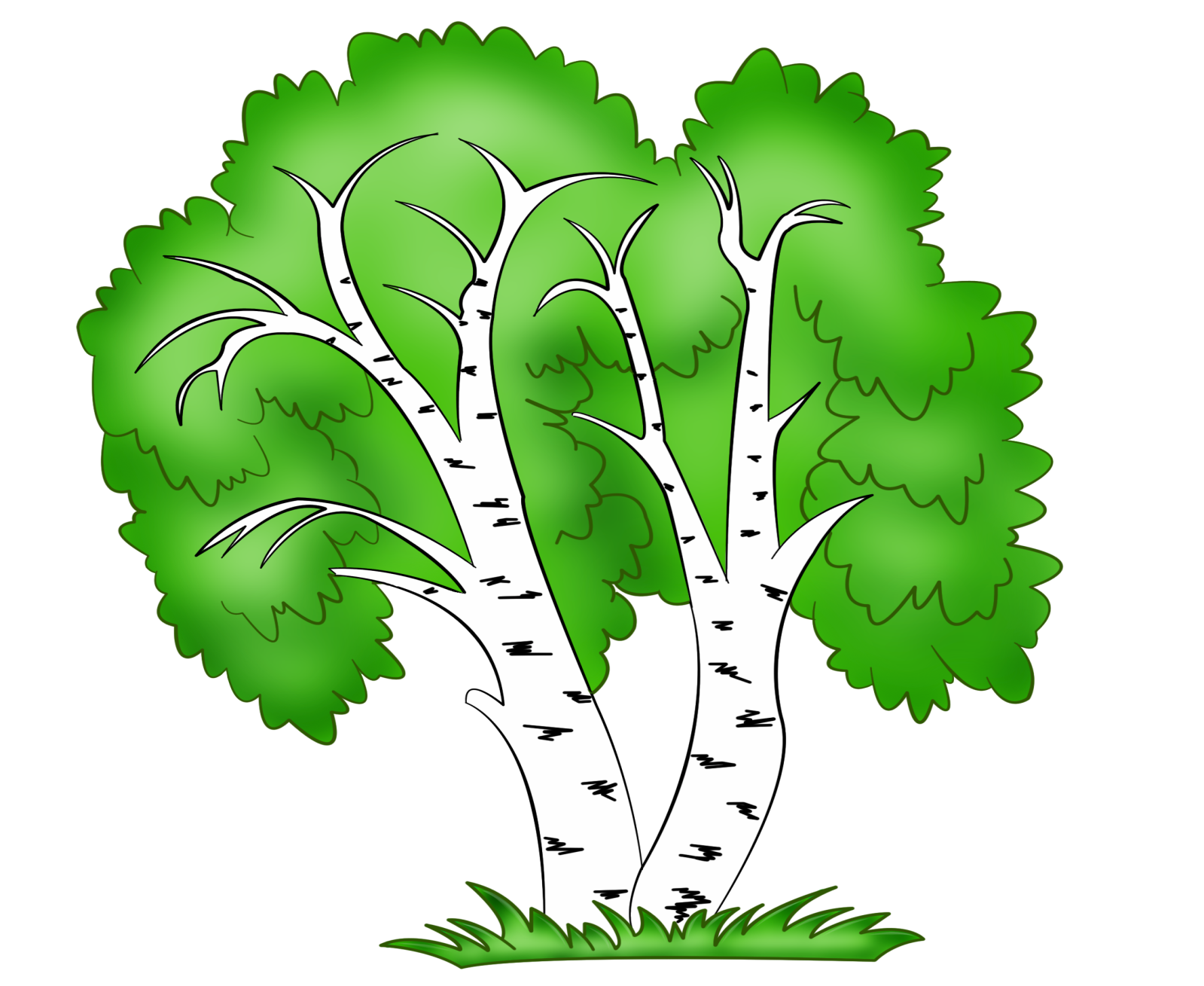 Ваш список
Какое русское, милое дерево береза!   Ни одно из деревьев не вмещает столько       национальных понятий, не рождает                столько образов и сравнений…
ПРЕКРАСНА БЕРЕЗА В РАЗНОЕ ВРЕМЯ ГОДА:
Осенью – в золотом убранстве,
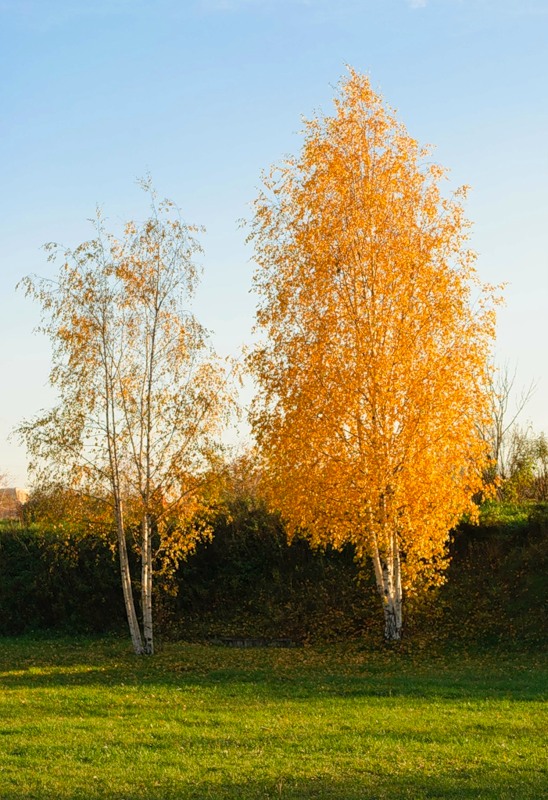 Зимой – сверкающая в ажурном инее,
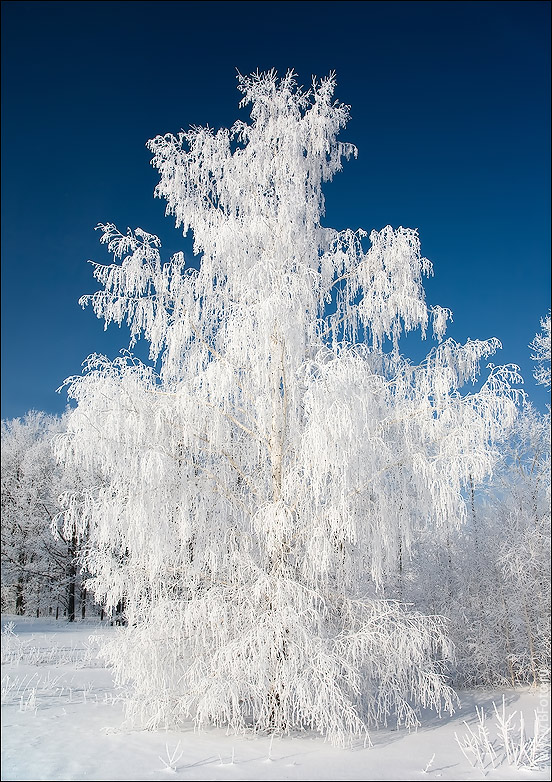 Весной – ослепительно белая на фоне зеленой травы,
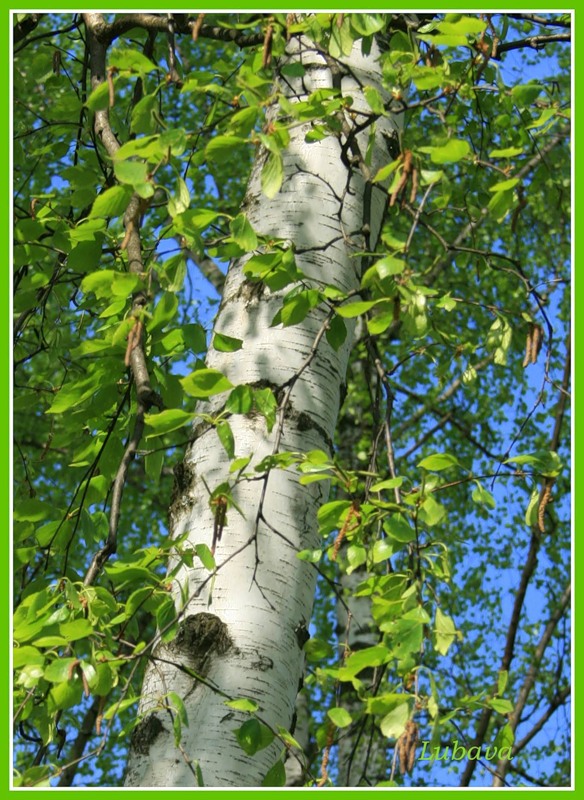 Летом – длиннокосая, кудрявая
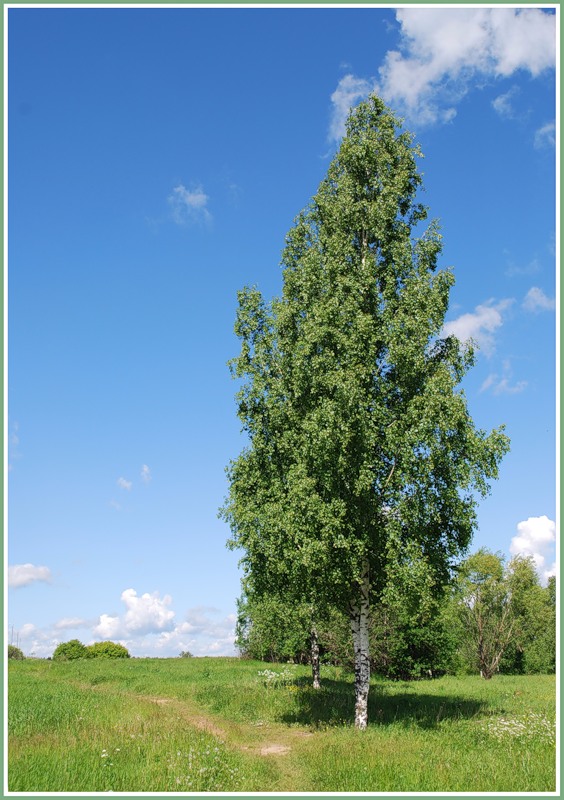 При оформлении презентации использованы графические клипарты: http://www.lenagold.ru/fon/clipart/r/ram/rast5.html
http://www.lenagold.ru/fon/clipart/v/vlist7.html